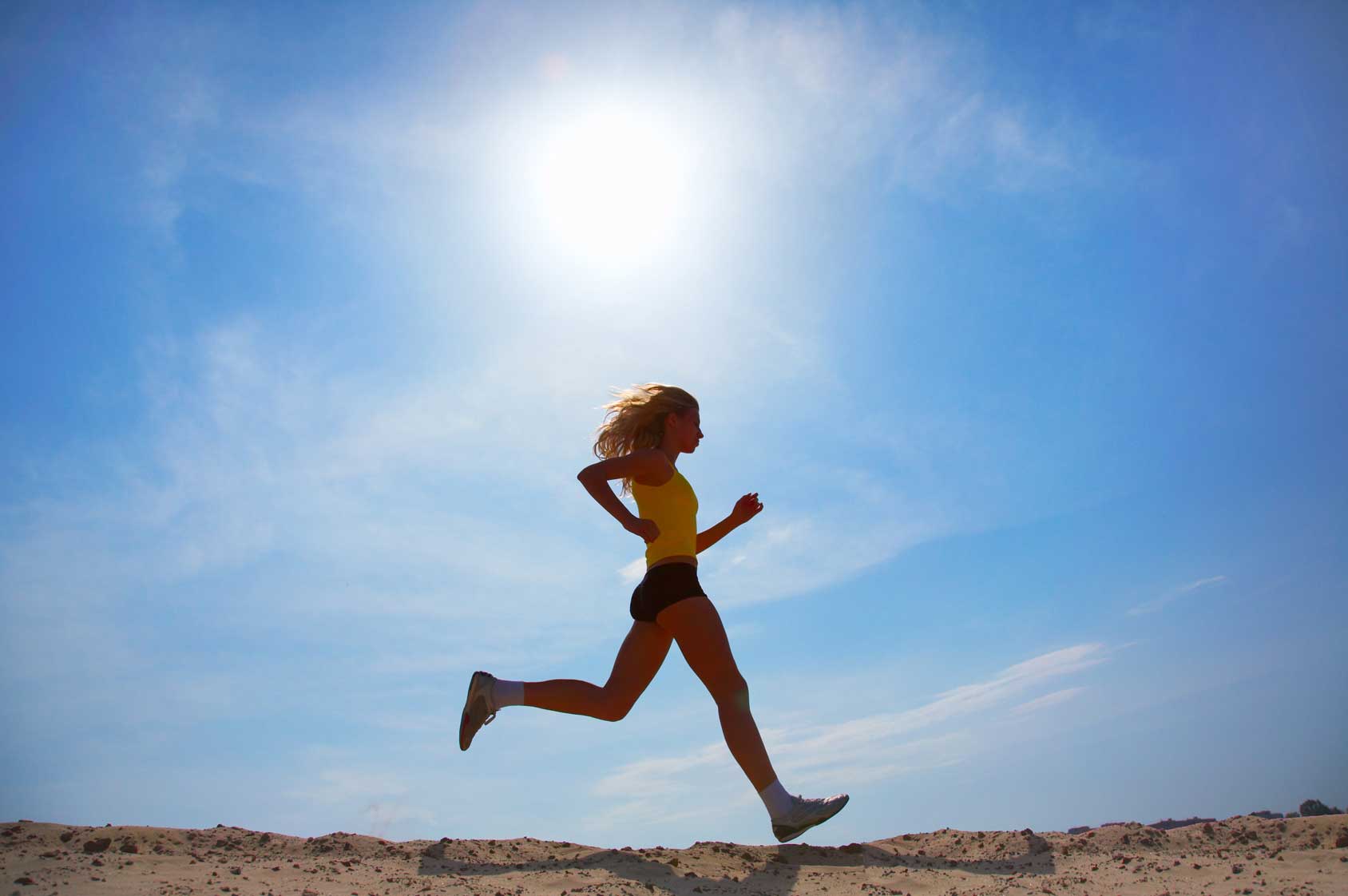 Презентация на тему:
«Спорт-это сила и здоровье»
Цель: Повысить интерес детей к различным видам спорта и потребности к занятию физкультурой.



Задачи:    
 -изучить данные о спорте и его влиянии на здоровье, 
 -исследовать собственные спортивные достижения,
 -донести до слушателей важность занятия спортом,
 -сделать вывод о пользе спорта для здоровья.
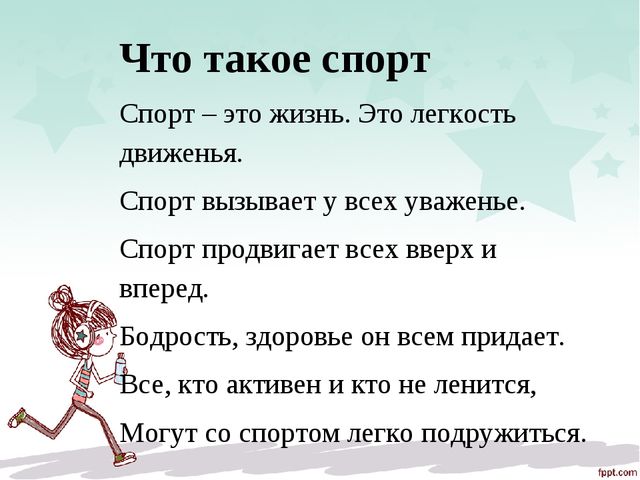 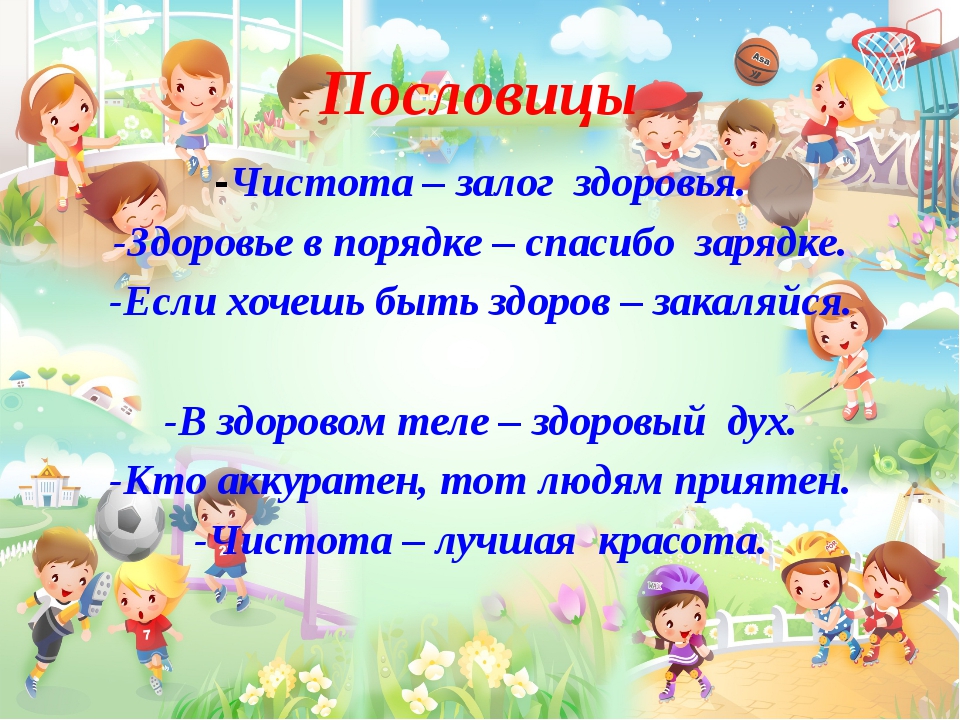 Виды спорта
Летние и зимние
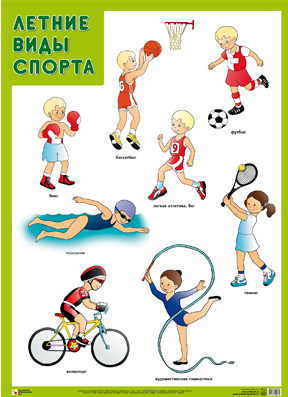 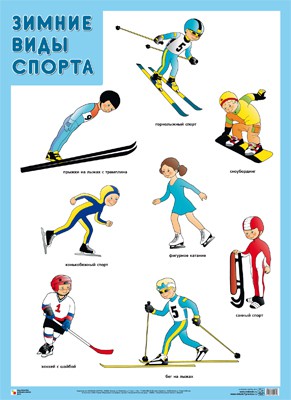 Популярные виды спорта в 
России
Футбол
Хоккей
Волейбол
Баскетбол
Легкая атлетика
Лыжные гонки
Бокс
Фигурное катание
Теннис
Гимнастика
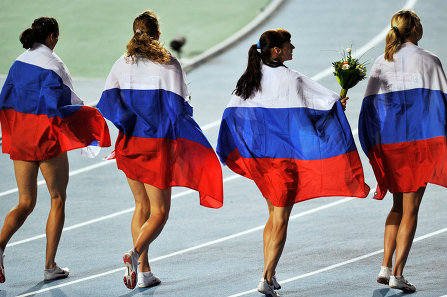 Я для себя выбрала занятия
Спортивной гимнастикой
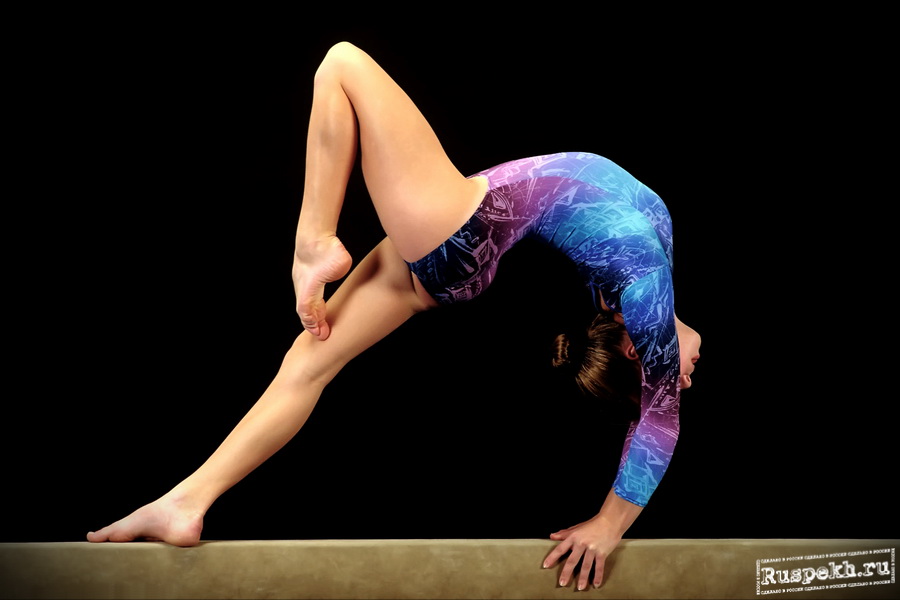 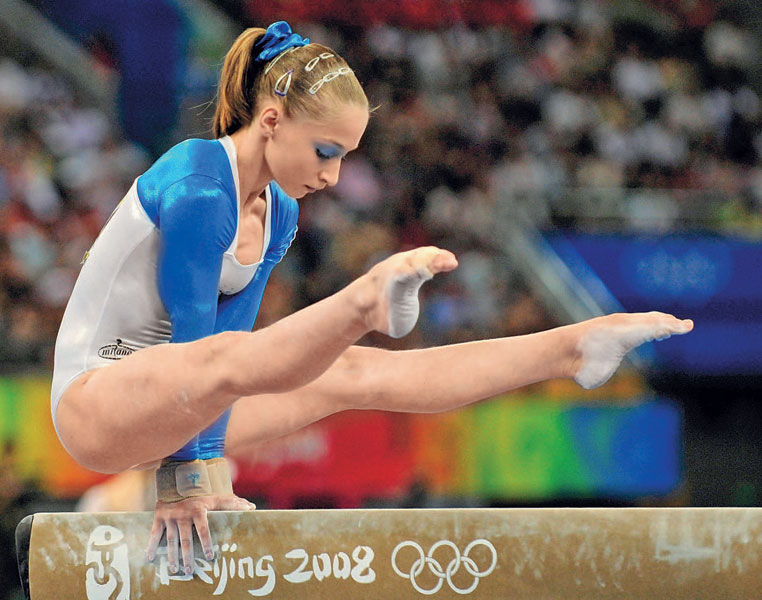 Начинаю с малого
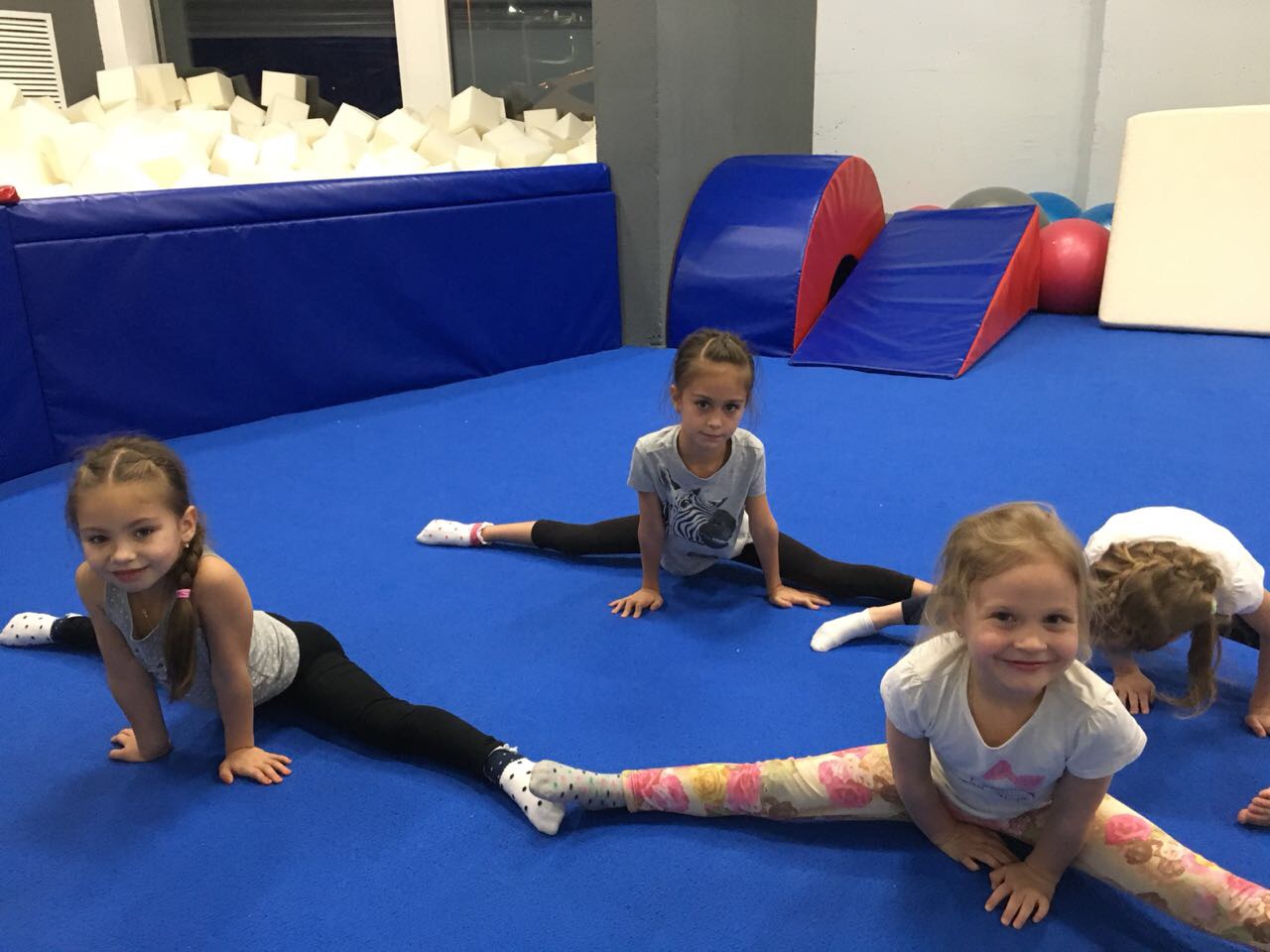 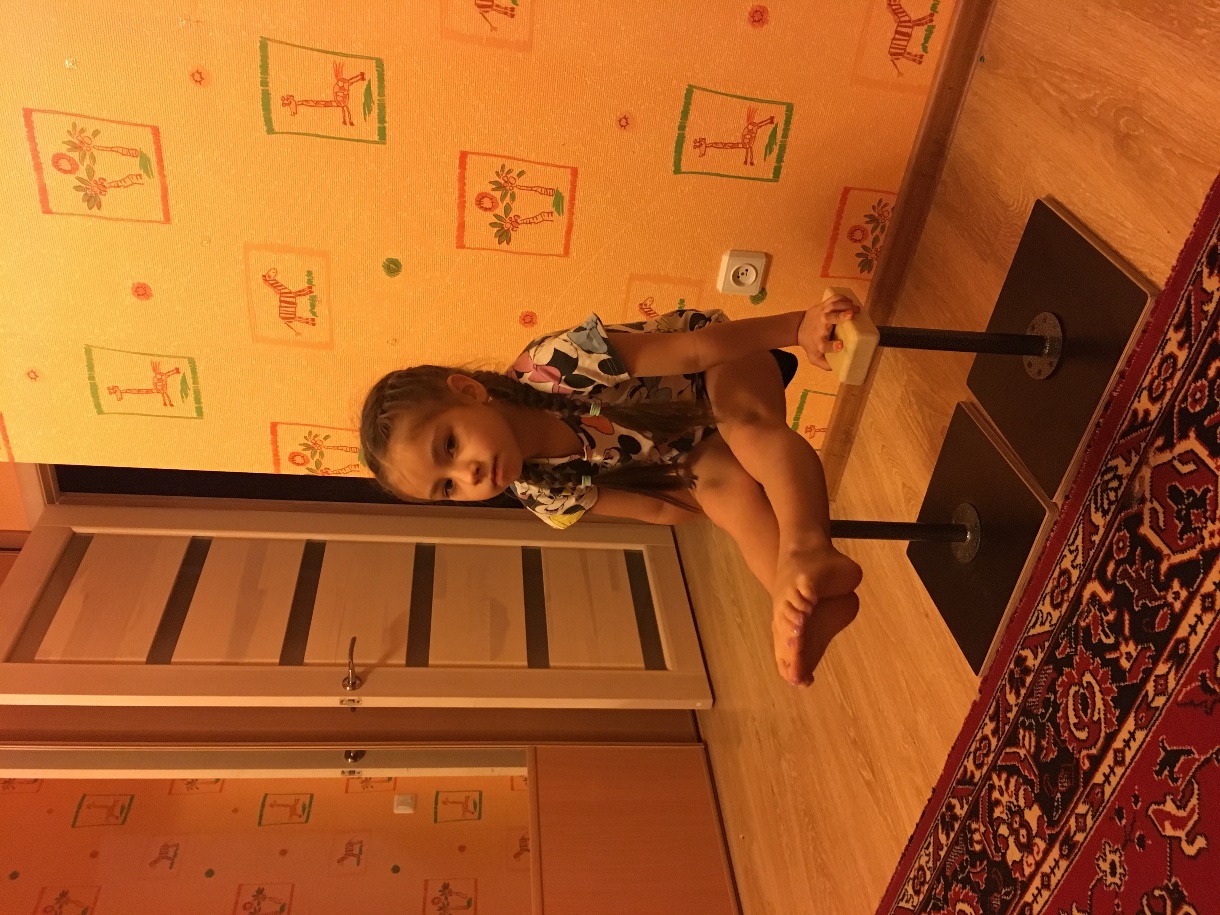 У нас спортивная семья
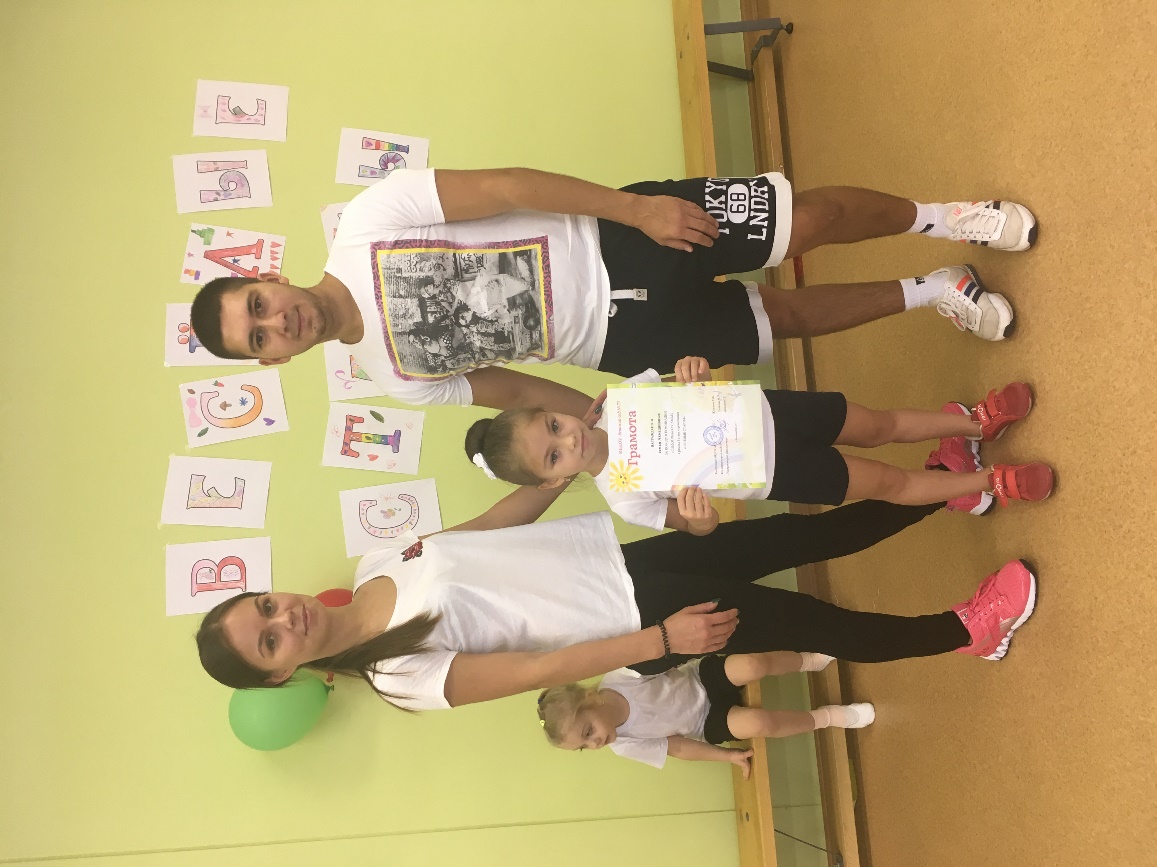 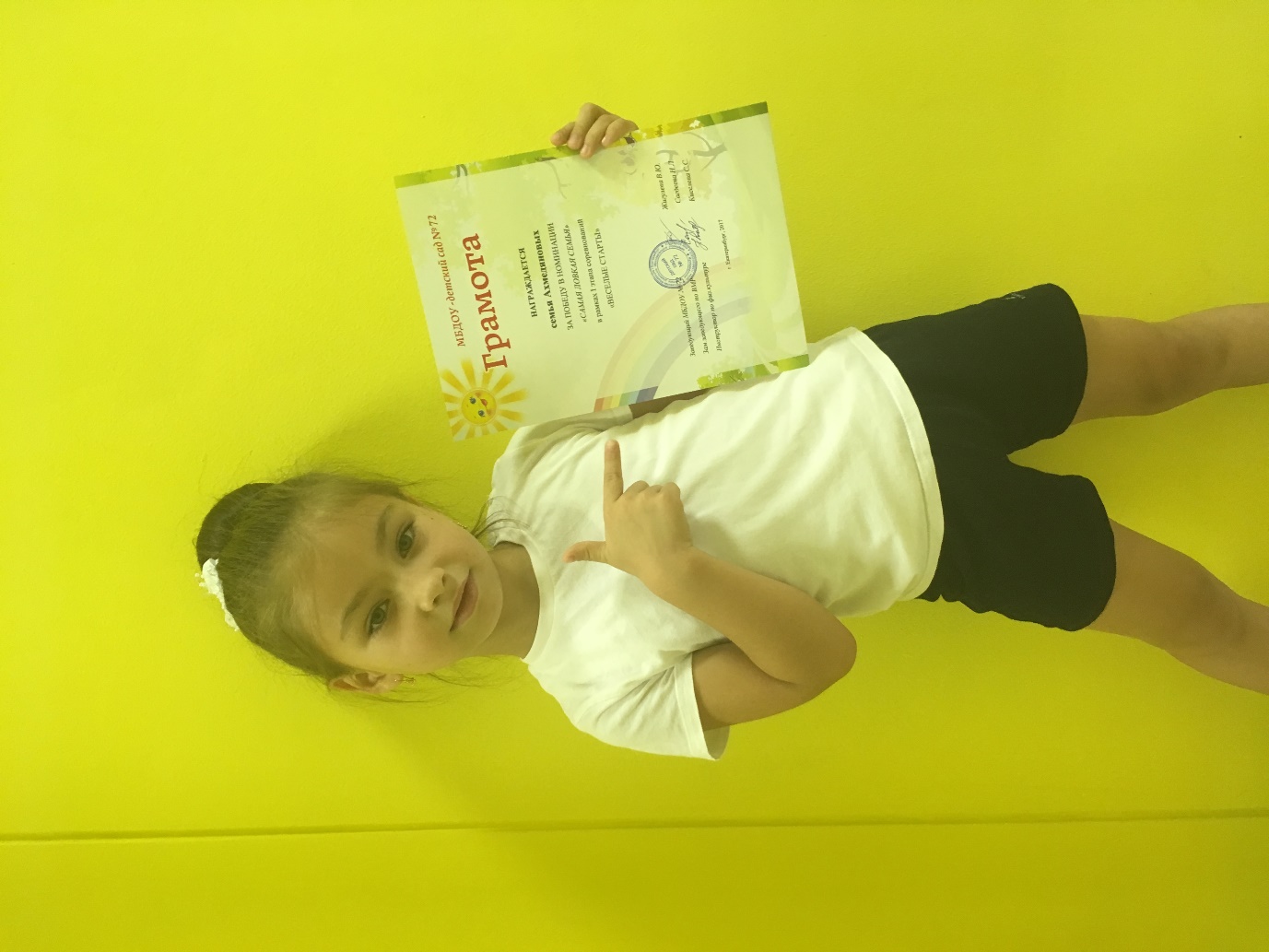 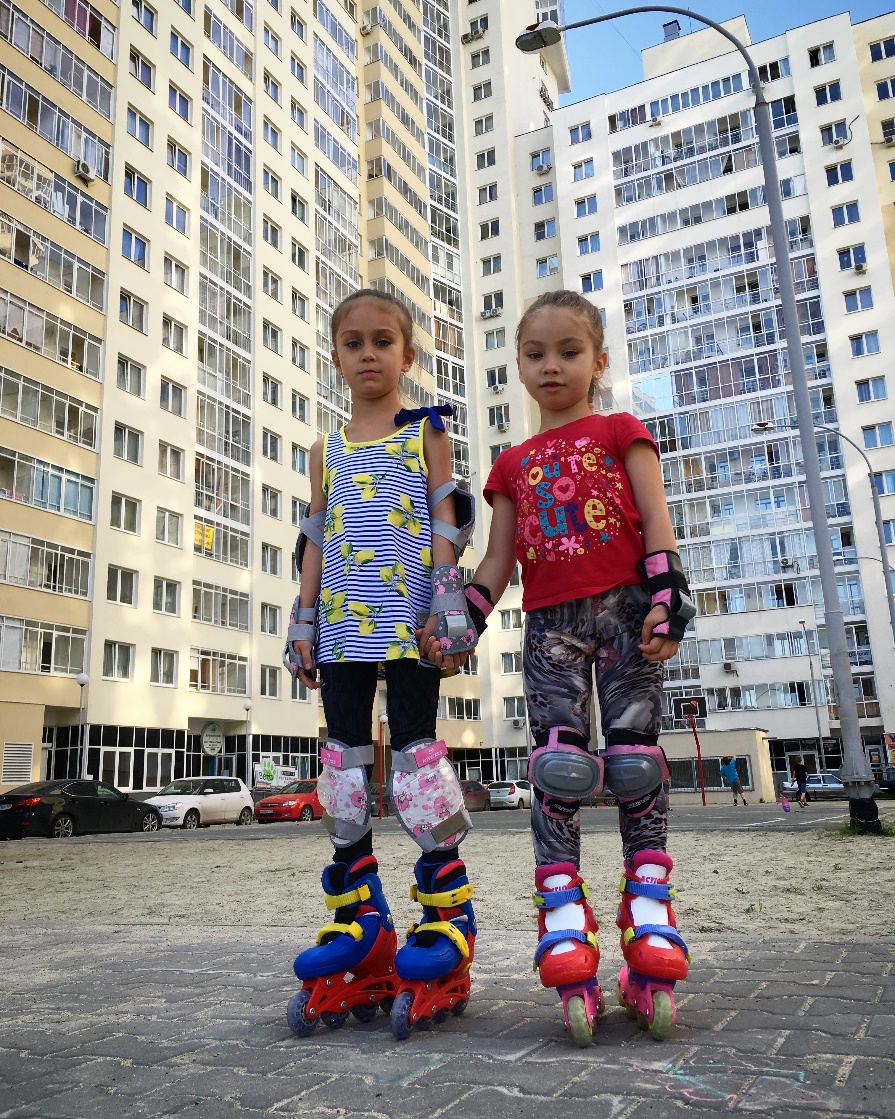 К спорту меня приучила мама
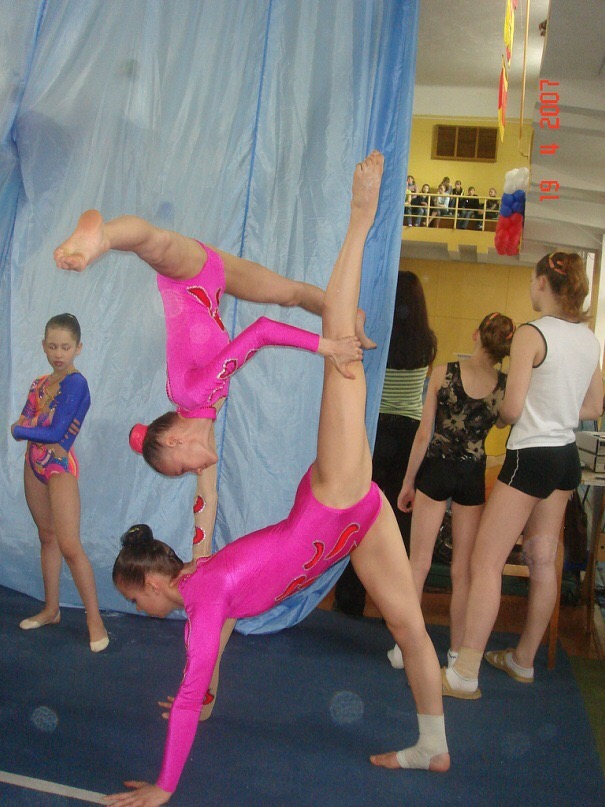 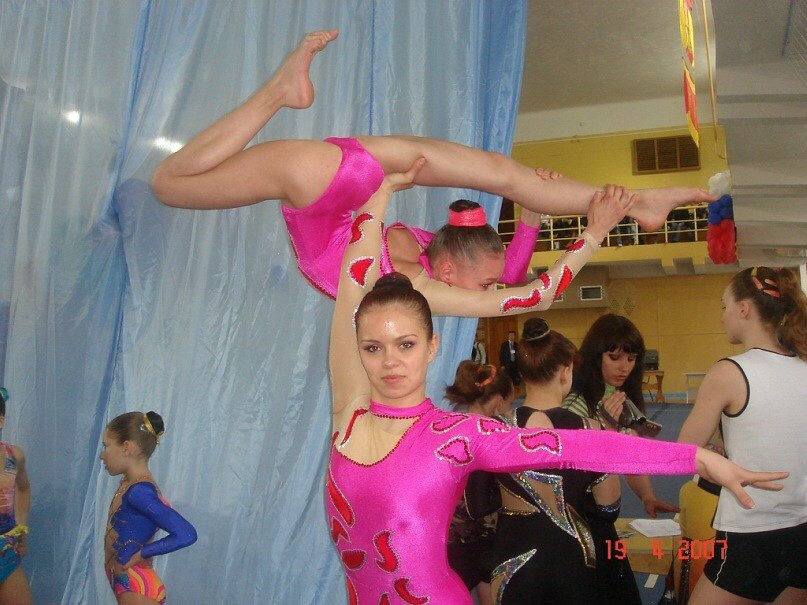 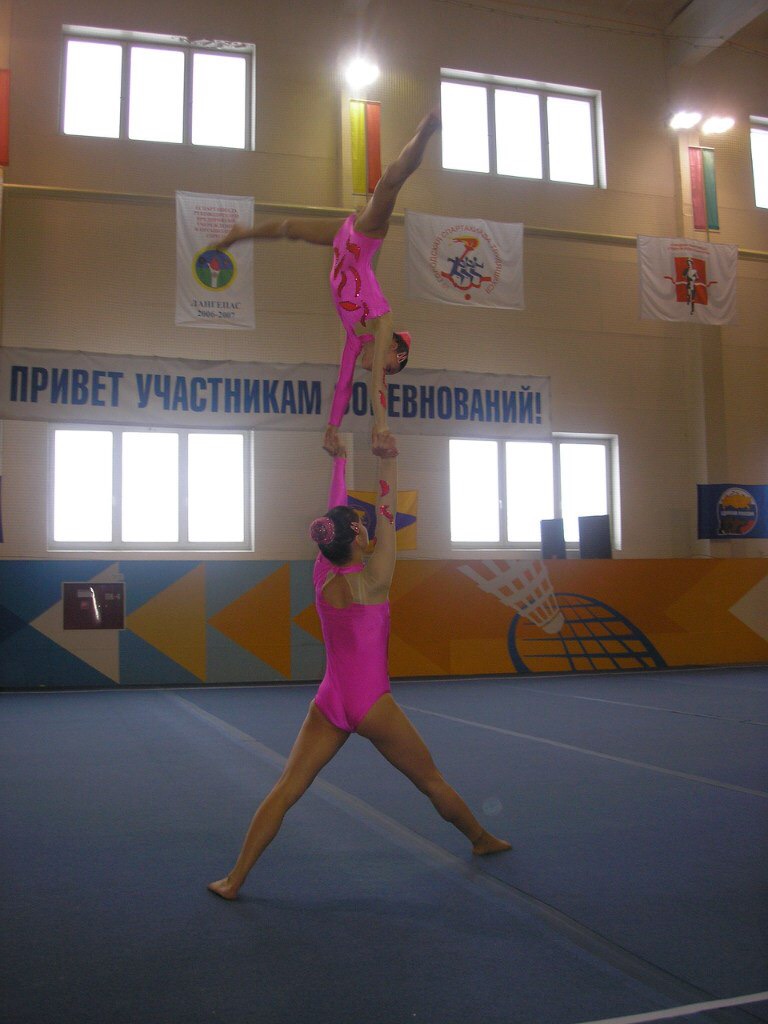 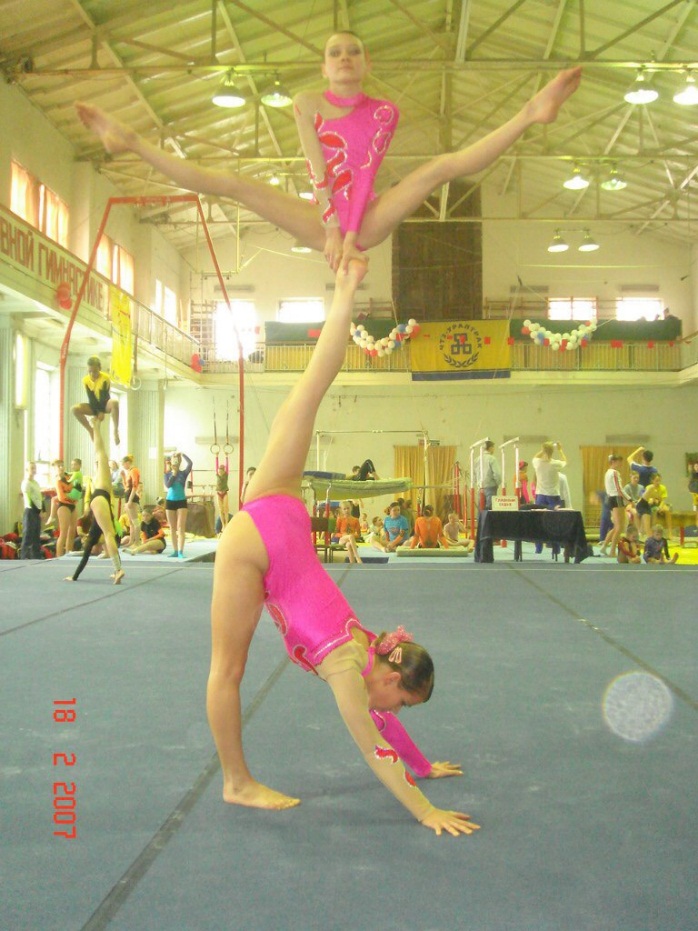 Мама-мастер спорта по
Спортивной акробатике
Спортивные люди
Спортивные люди – они так красивы.

В них столько энергии, бодрости, силы.

Ты хочешь на них быть хоть каплю похожим?

Лишь спорт тебе в этом отлично поможет!

Здоровье усилит, успехов прибавит.

От скуки, безделья тебя он избавит.

Поверь ты в себя и добейся высот.

О чем ты мечтал, даст тебе только спорт.
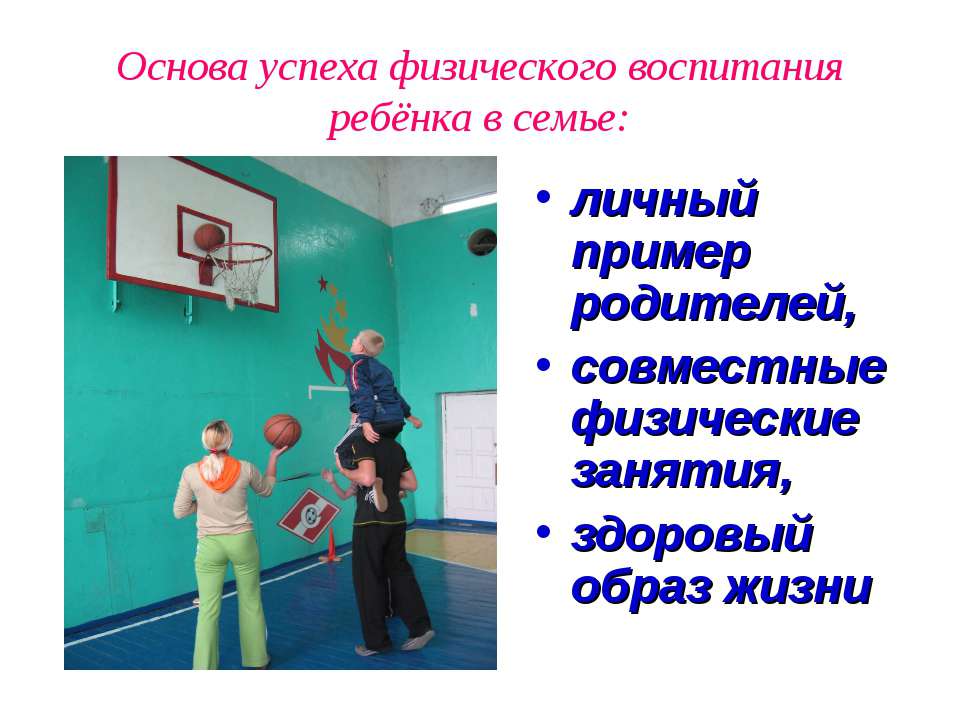 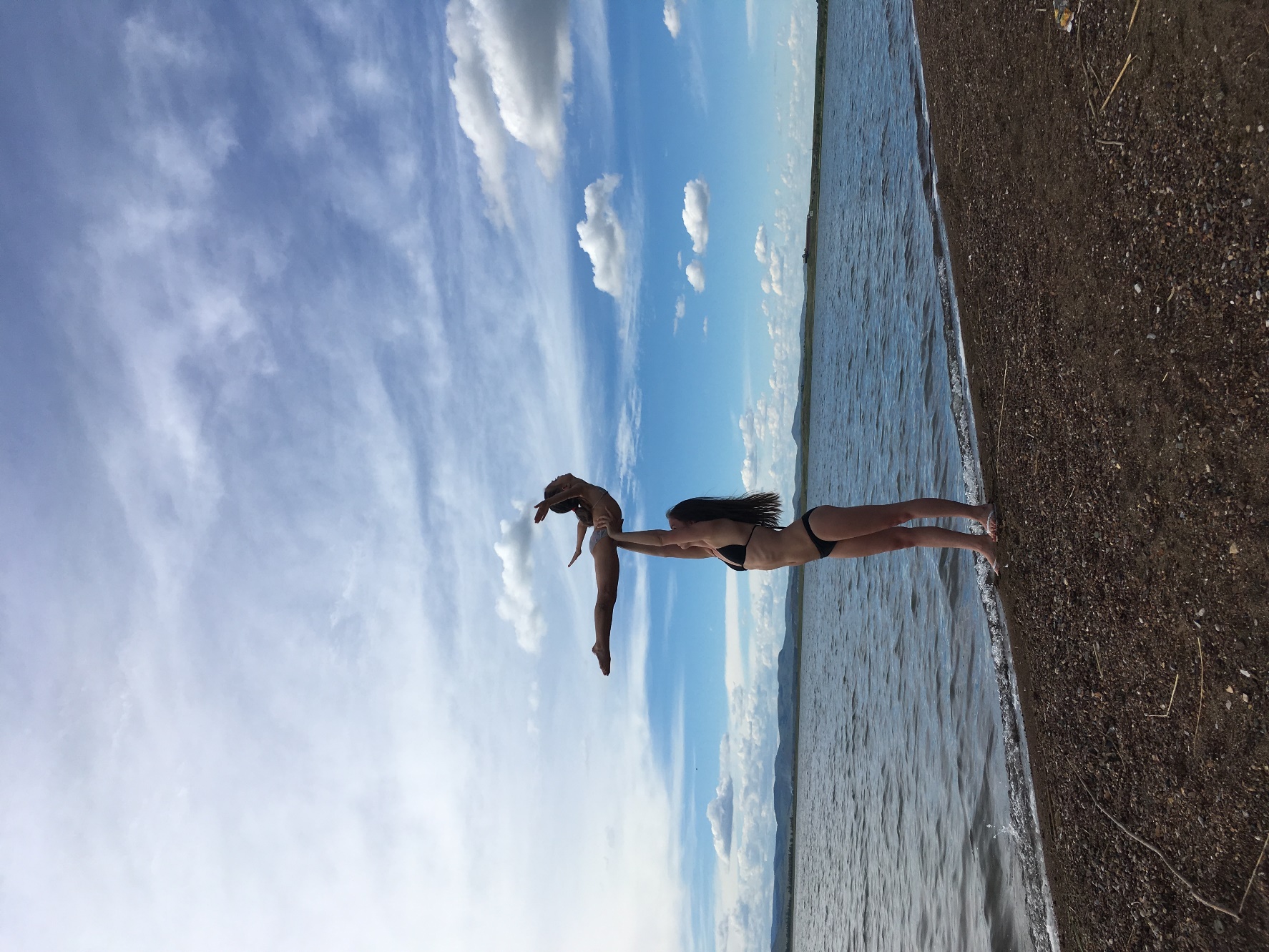 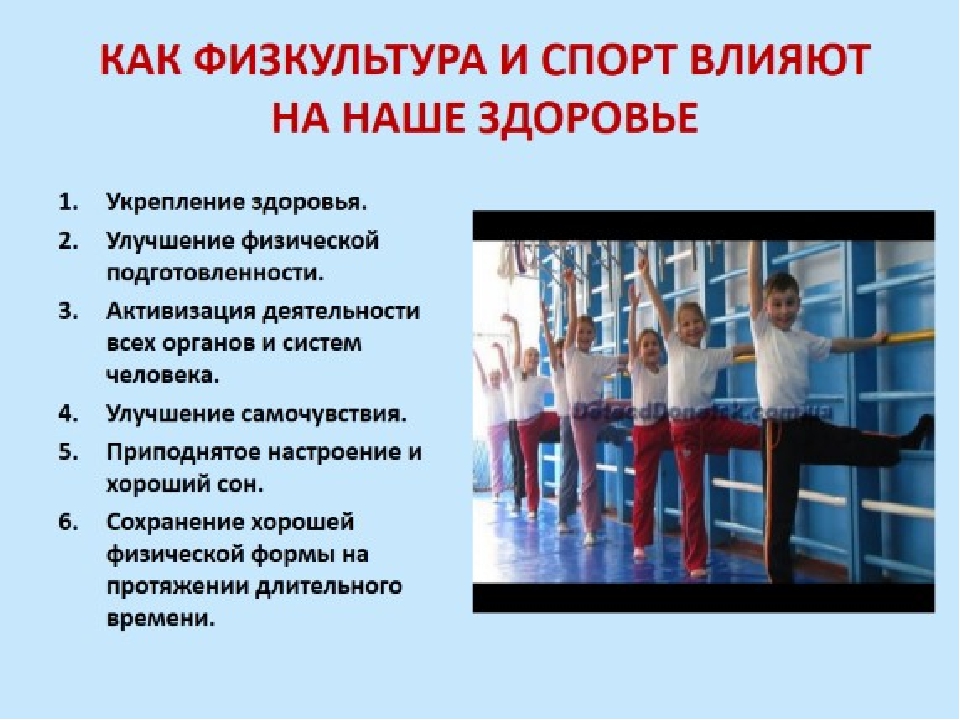 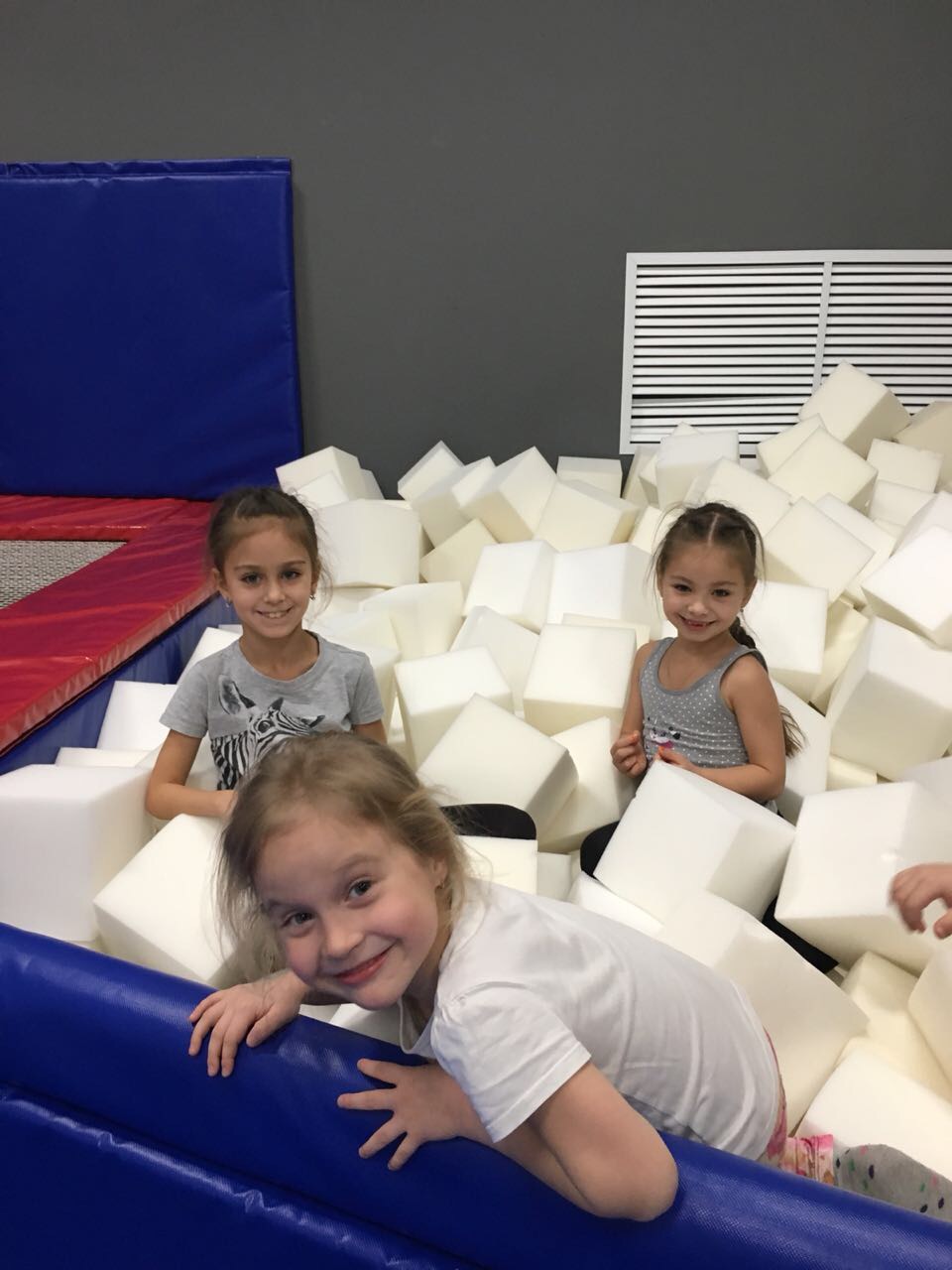 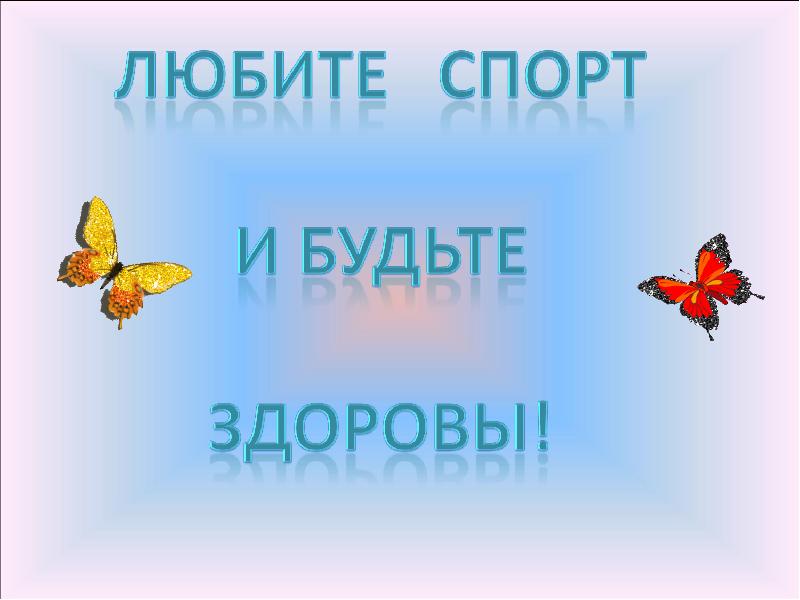